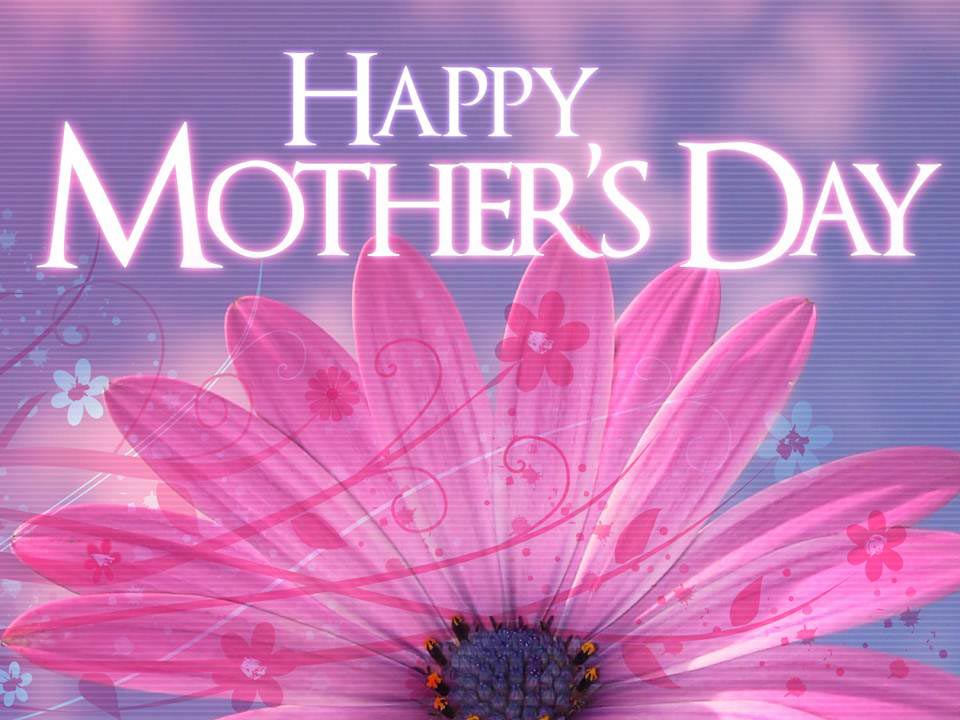 This Photo by Unknown Author is licensed under CC BY-NC
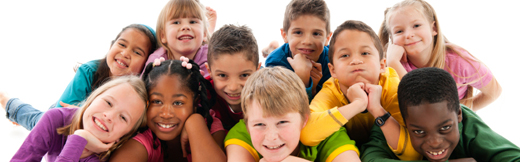 Motherhood is Under Attack
Motherhood is under attack by shifting focus!
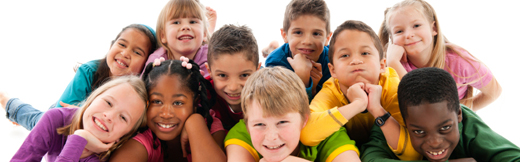 Motherhood is under attack by family erosion!
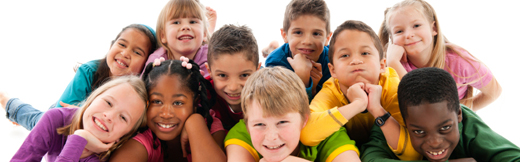 Motherhood is under attack by devaluing life!
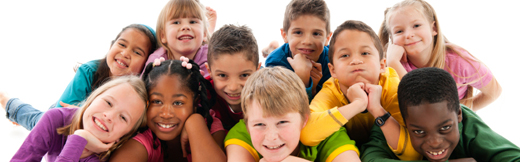